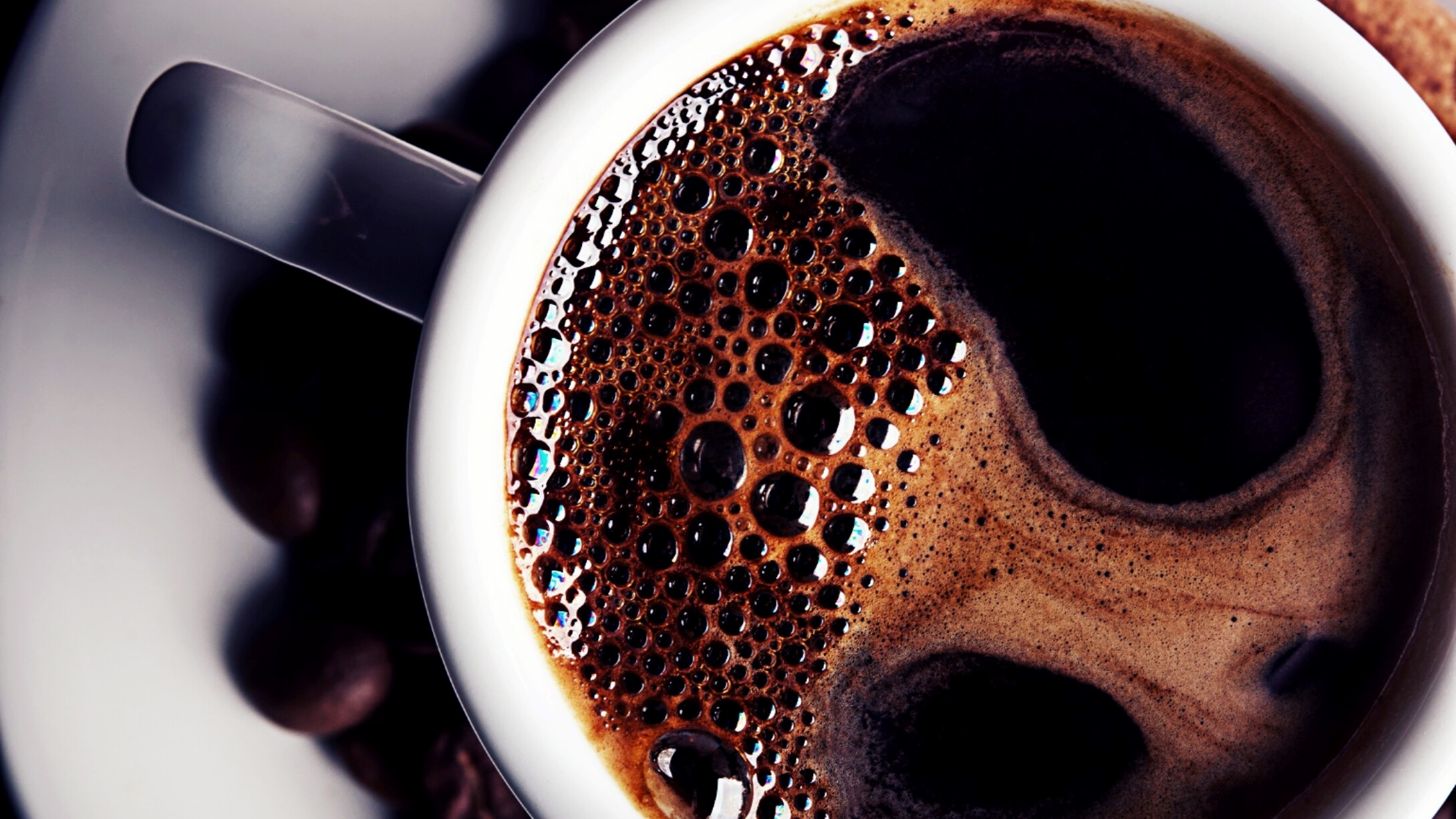 Fluvial Processes Discordant Drainage Patterns
GRADE 12 GEOGRAPHY – MR RICH
LEARNING OVERVIEW
Rivers always flow downhill and usually run alongside high ground, but sometimes they appear to cut across or through high ground. This unit examines how this happens. 
You will learn about two types of discordant drainage patterns and how they occur.
SUPERIMPOSED DRAINAGE PATTERNS
Superimposed suggests that the drainage pattern has been “put on top of” the existing landscape. 
This happens when a river course is established and the river flows strongly then surface soil is eroded away exposing underlying ridges of rock running across the river course.
The river continues to erode faster than the underlying rock is exposed.
A superimposed drainage pattern is a younger  river  cutting through older rock structures
SUPERIMPOSED DRAINAGE PATTERNS
ANTECEDENT DRAINAGE PATTERNS
In antecedent drainage patterns an older river continues to flow on its established course even after  a new younger  rock formation is formed.
The new landforms are caused by geological uplift such as folding or faulting.
The river is flowing strongly enough to continue down cutting faster than the uplifting occurs.
ANTECEDENT DRAINAGE PATTERNS
SOMETHING TO THINK ABOUT
How would you recognize discordant drainage patterns on a contour map?
Why are they called “discordant”?